Vintage Designs
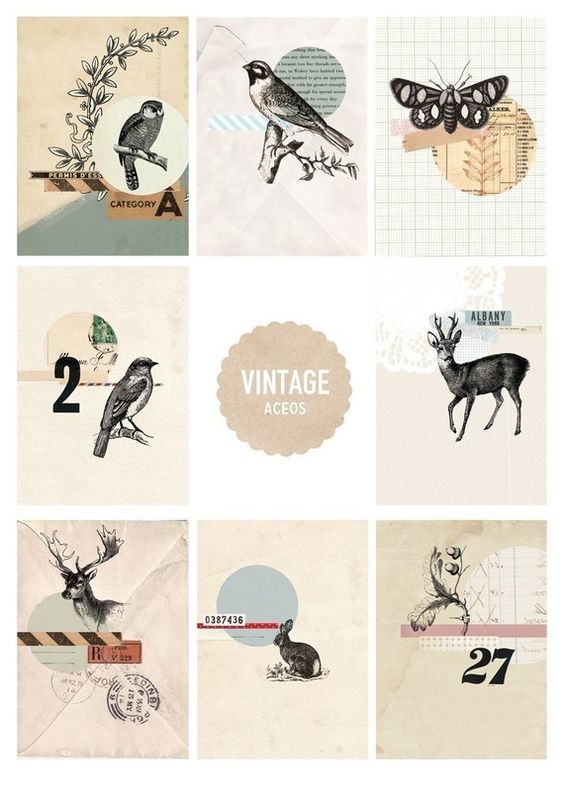 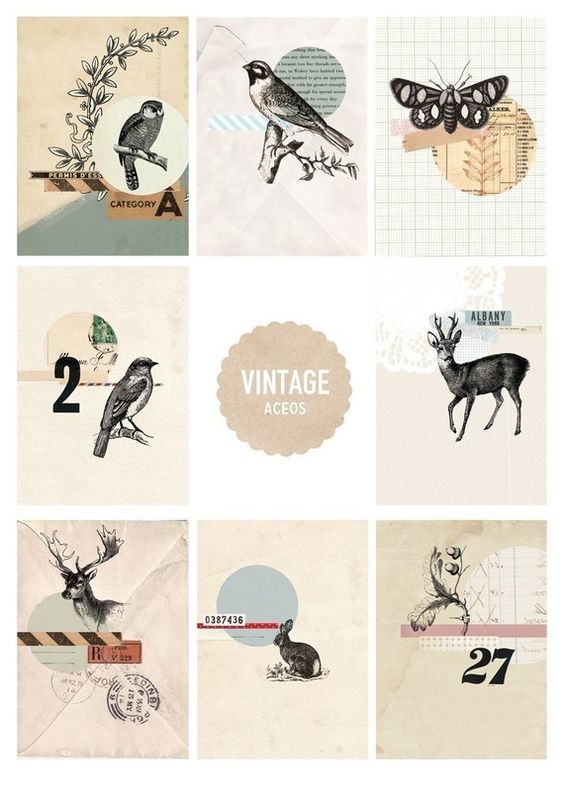 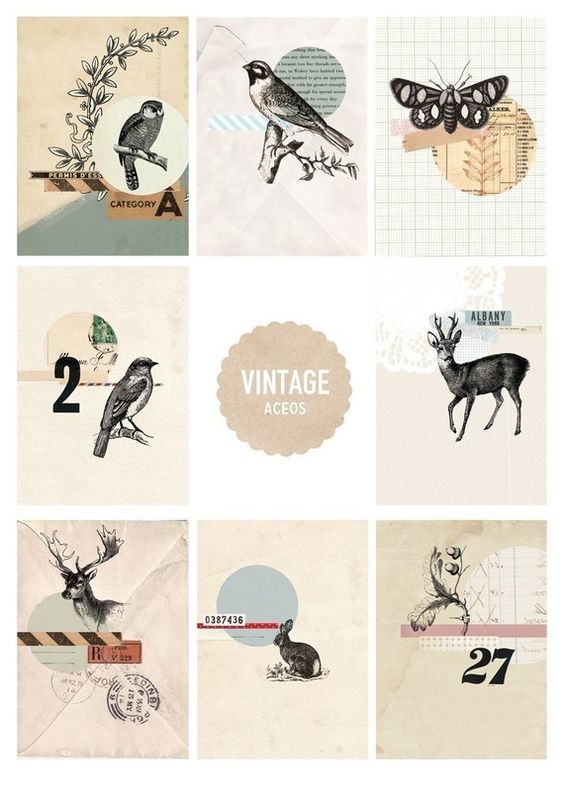 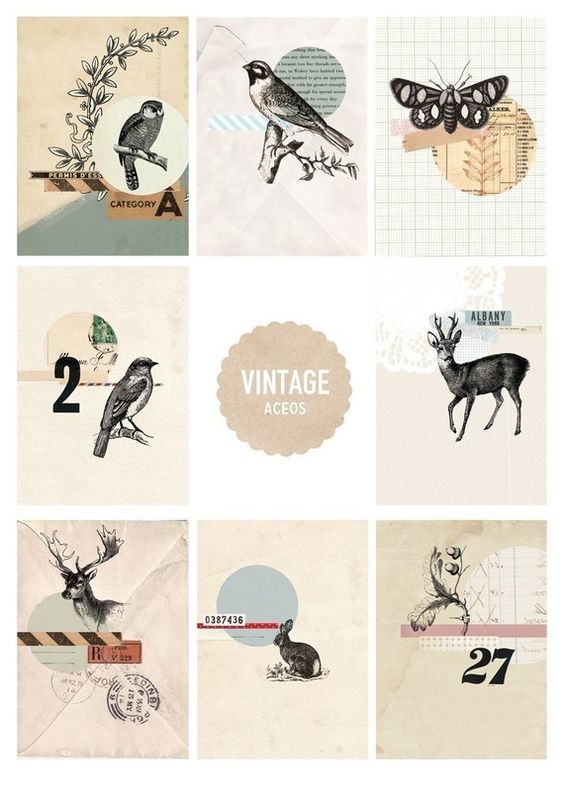 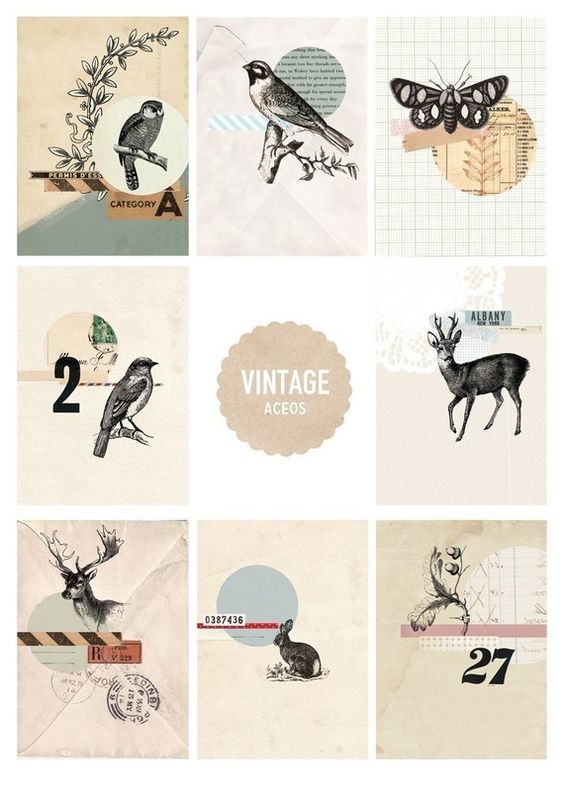 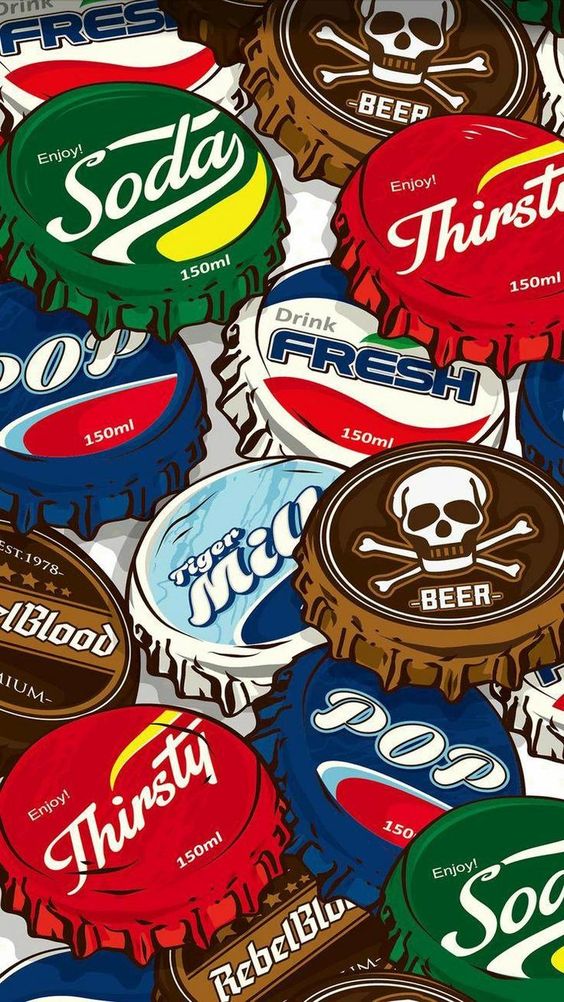 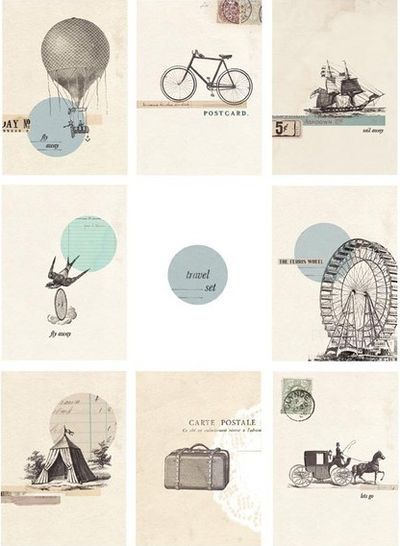 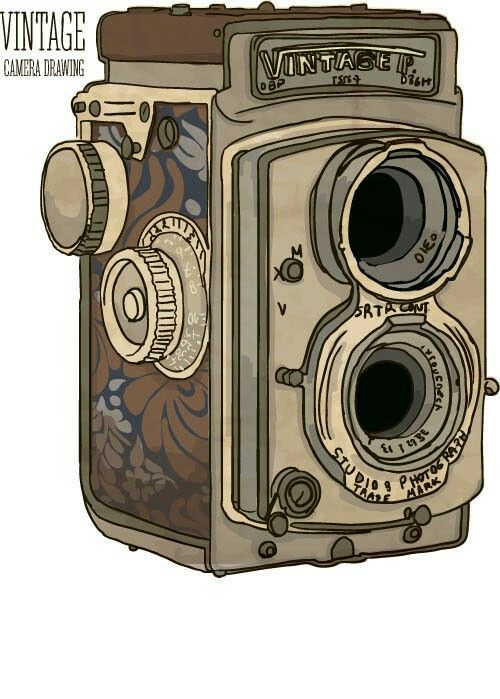 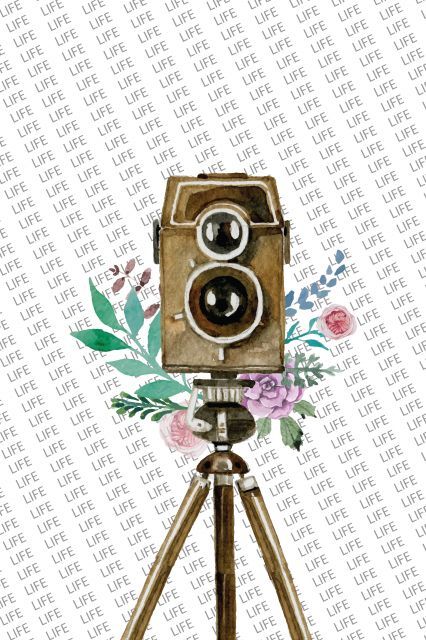 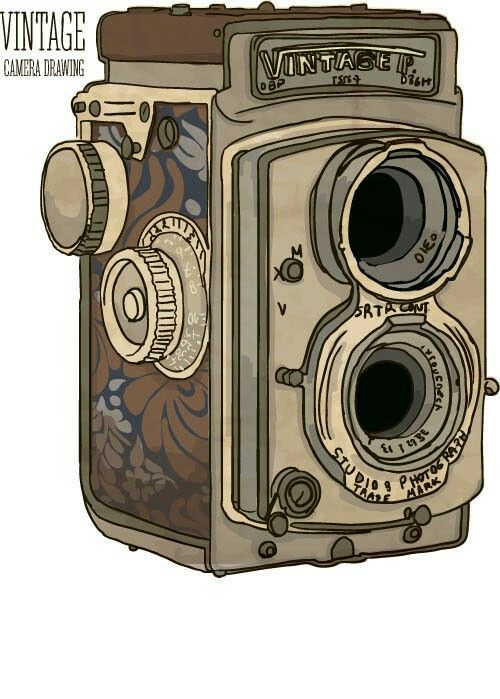 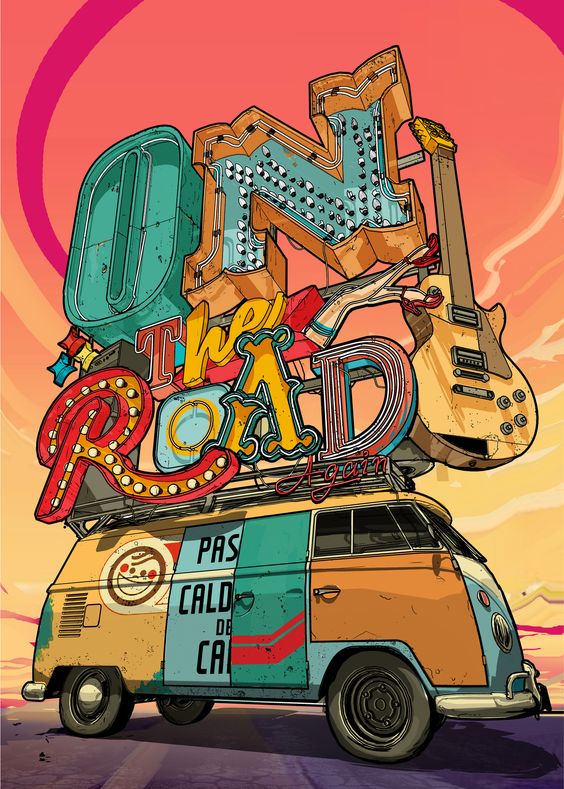 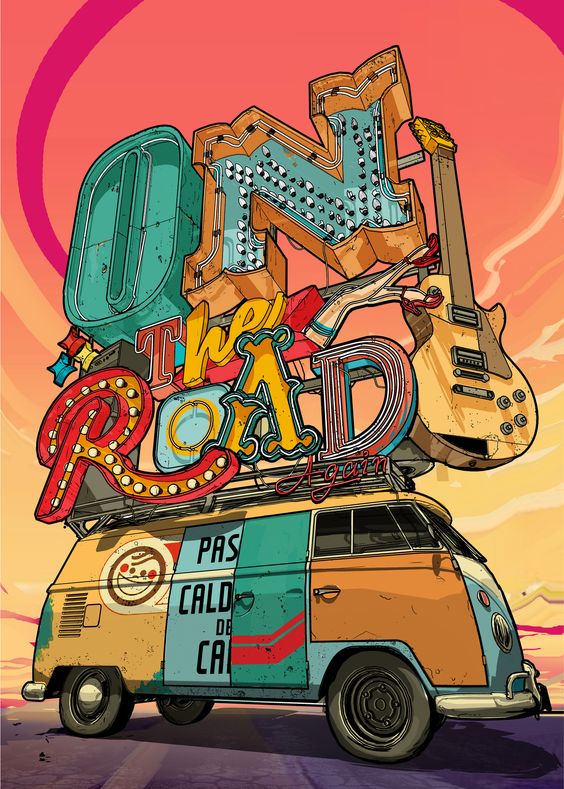 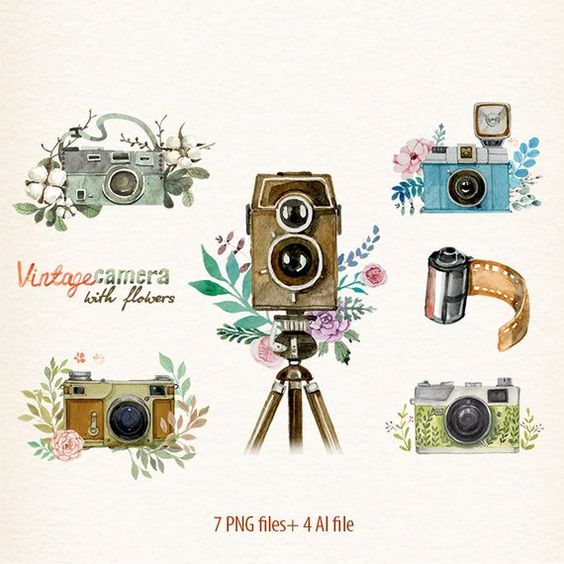 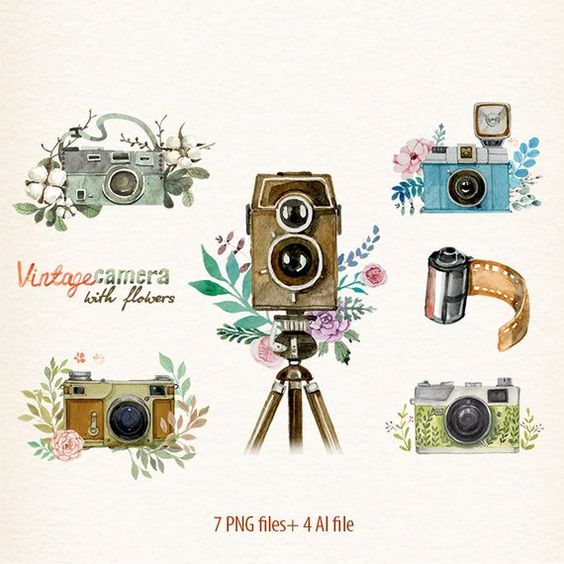 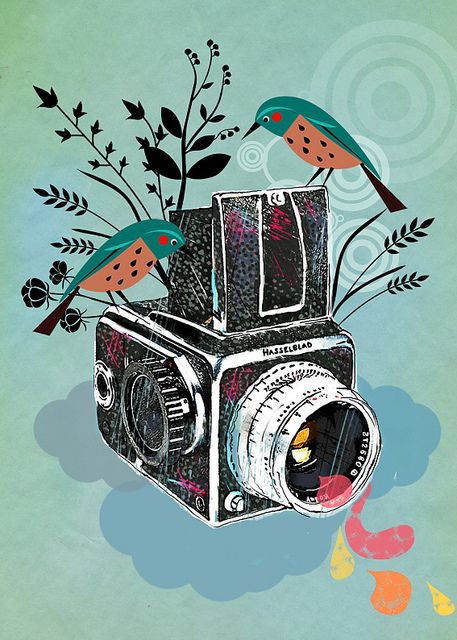